GOOD MORNING, CHILDREN!
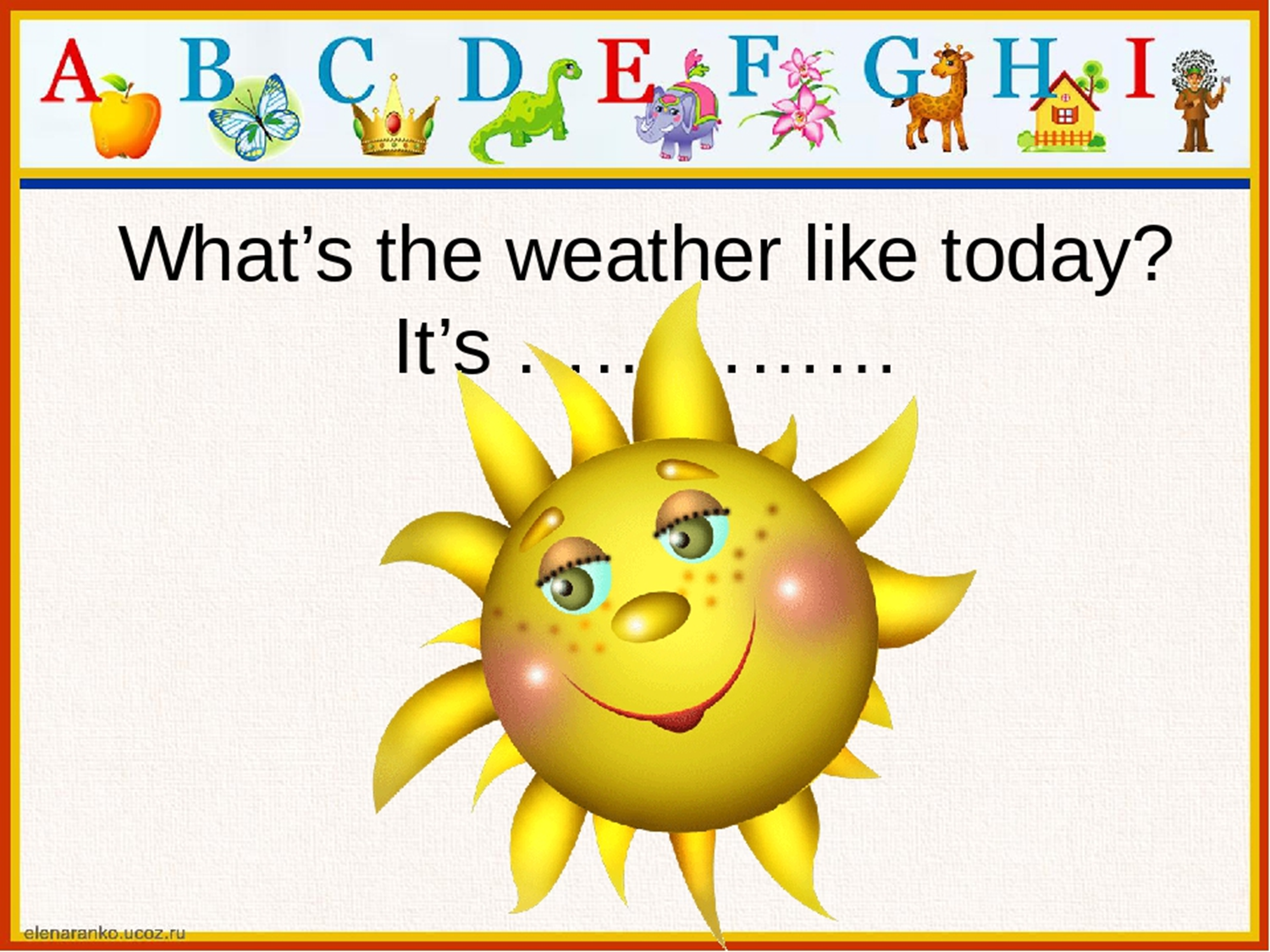 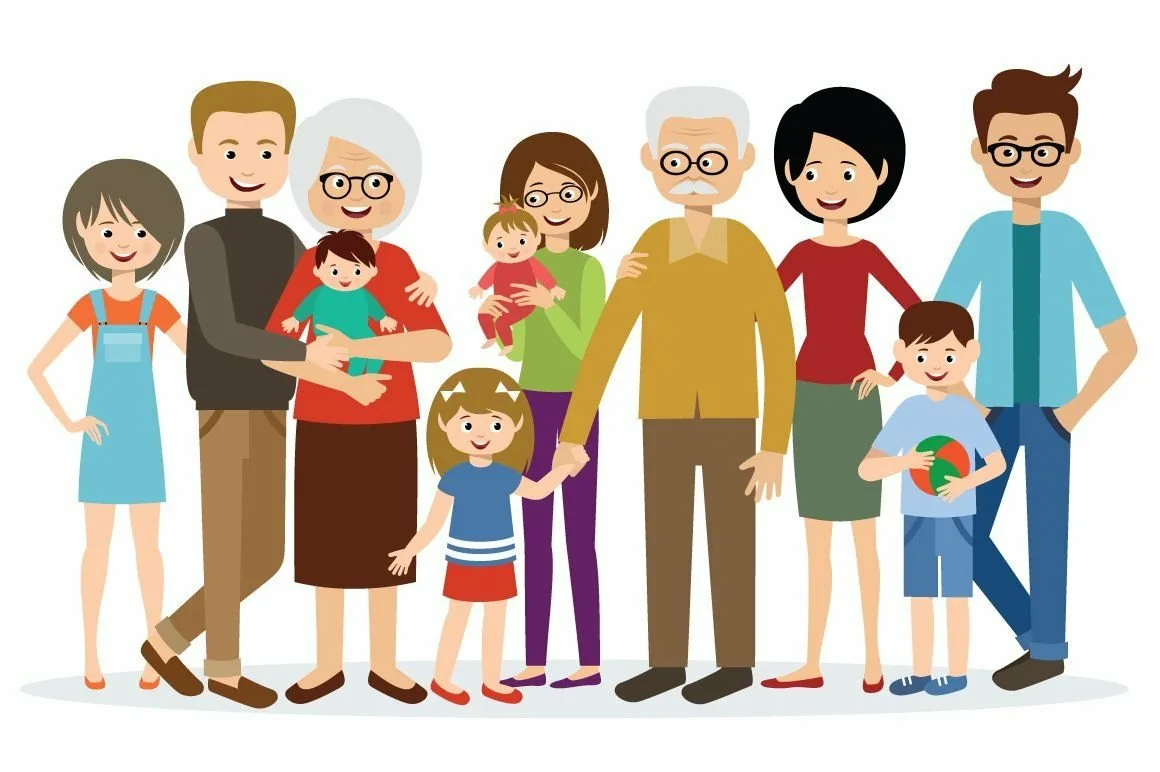 What’s the topic of our lesson?
Let’s suggest!
ME
ME
DADDY
MUMMY
GRANNY
GRANDPA
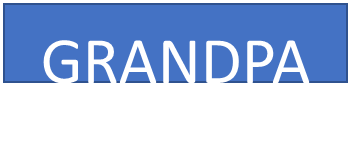 GRANNY
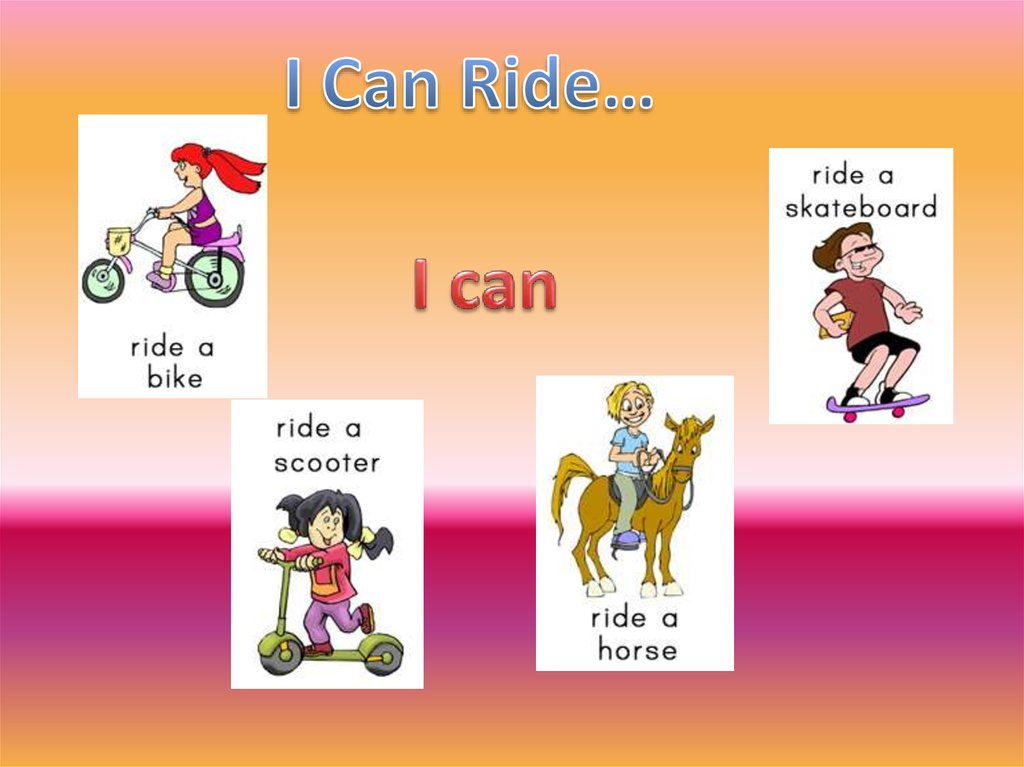 Притяжательный падеж
Чей? Чья? Чьи?
нет сущ.
mine
his 
hers 
its 
yours 
ours 
theirs
+сущ.
my cat 
his
her
its
your
our
their
I
he
she
it
you
we
they
!
!
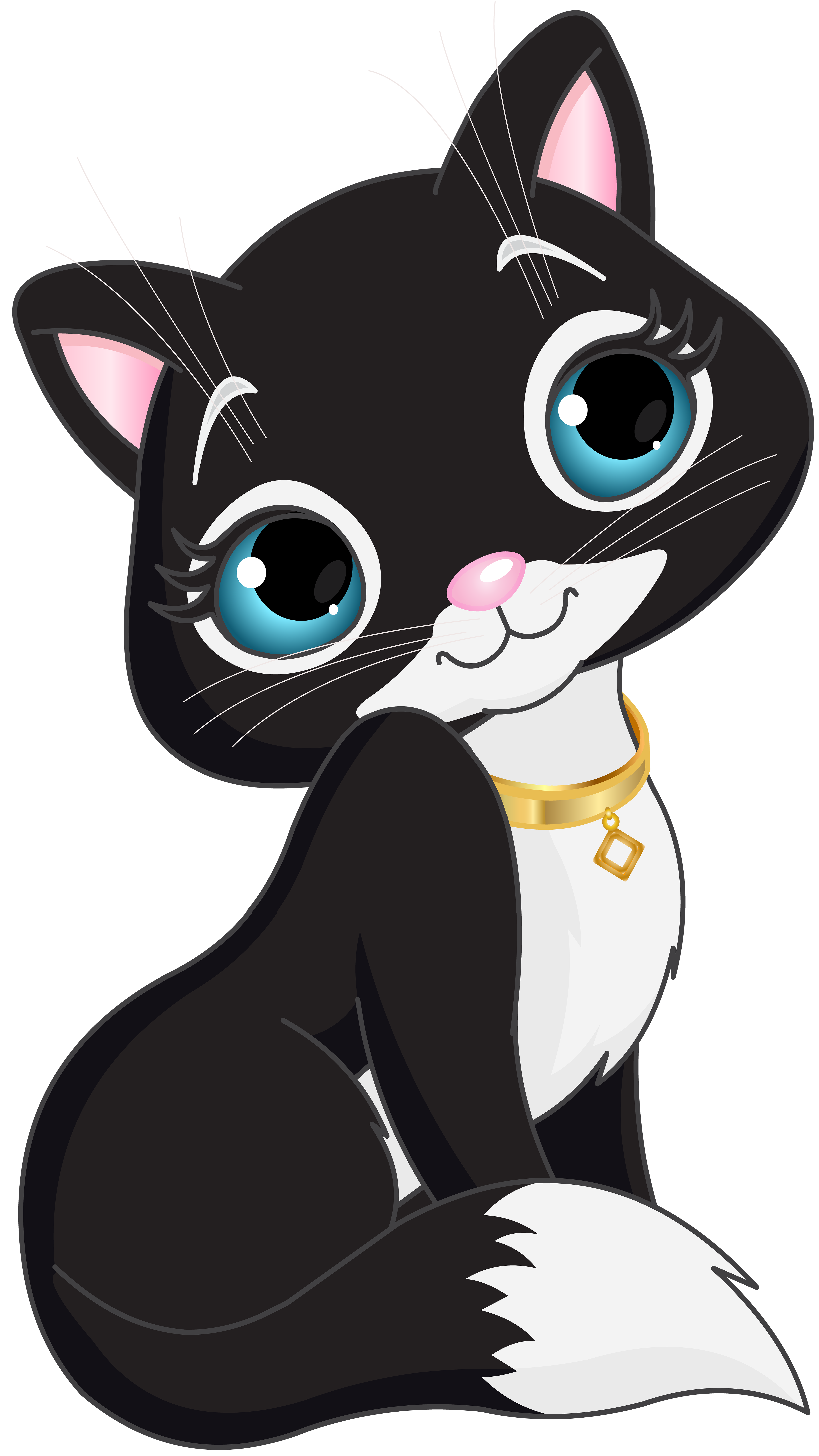 +s
+s
!
+s
+s
Tell me more abut your family!
Work in the garden
Play the piano
Study at the university 
Cook the dinner
Clean my room
Listen to music
Learn the poem by heart 
Go shopping
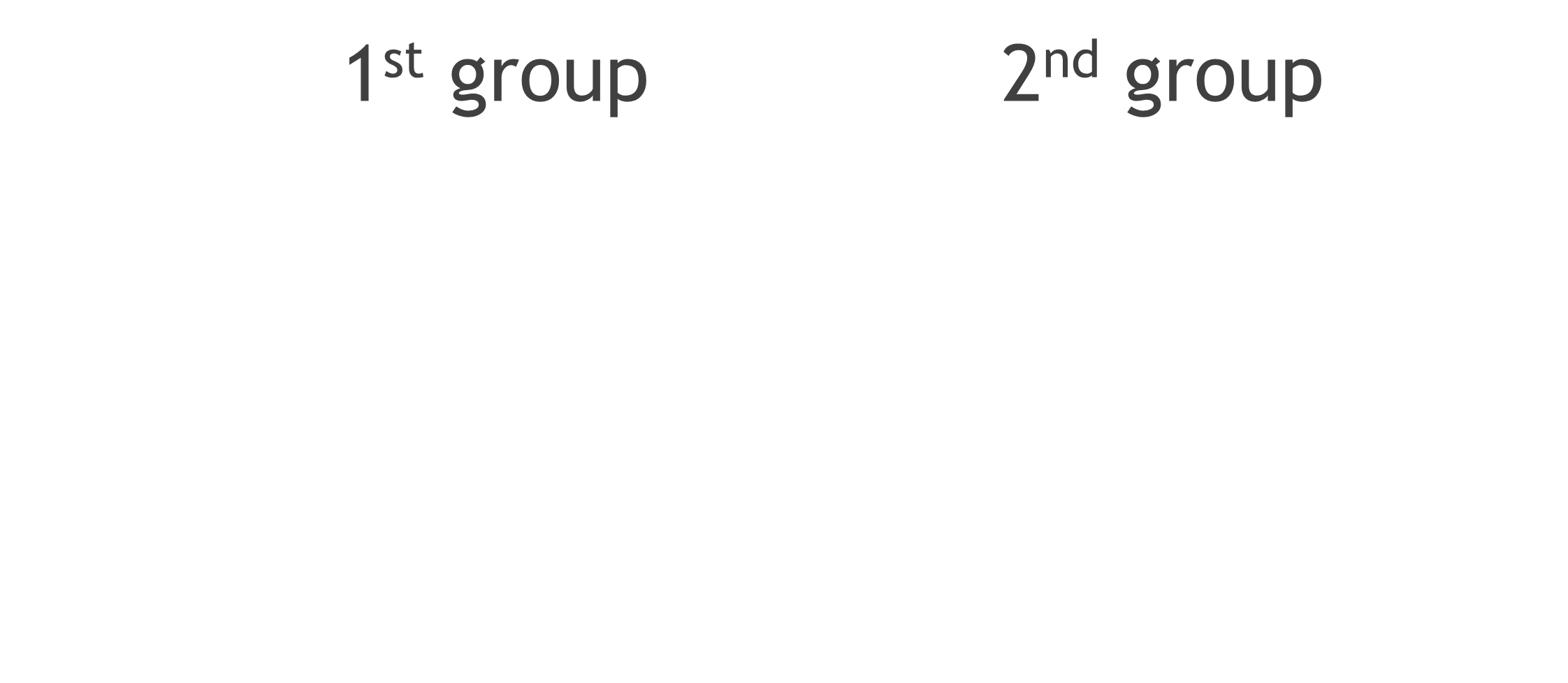 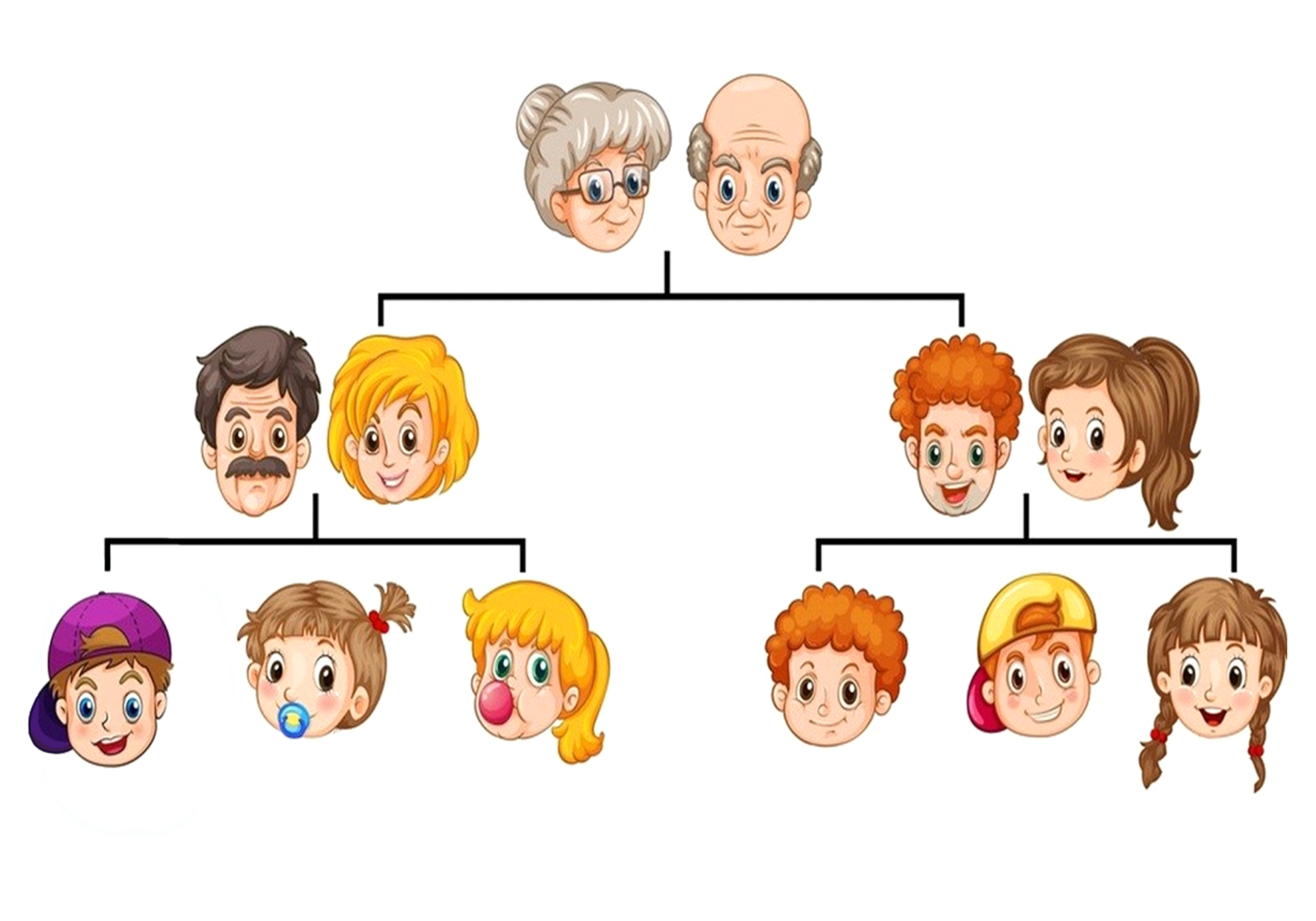 1st group 						                                  2nd group  
                                                                                            MARY                                           JOHN
                                                
                                                
                                                           
                                                                 
                                                          TOM                              LINDA                                        HARRY            SANDY














                                
              
                    
         
                                                 TIM                JANE                EMMA                                PAUL                PETER           ANN
WELL DONE!THE LESSON IS OVER, YOU ARE FREE, GOOD BYE!